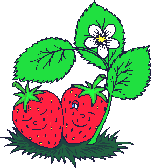 DVI ar DU
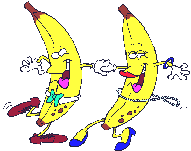 Logopedė metodininkė Jūratė Kubilienė
http://www.heathersanimations.com/
REKOMENDUOJAMA
Pavadinti vieną paveikslėlį;
Nustatyti daiktavardžiui tinkamą  įvardį: JIS ar JI;
Parinkti skaitvardį:  DU ar DVI.

P.S. Jei įvardis JI, tai skaitvardis DVI.
      Jei įvardis JIS, tai skaitvardis DU.
KAS?    TAI „JI“ AR „JIS“?      KIEK JŲ?
DVI
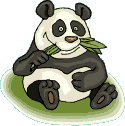 KAS? TAI „JI“ AR „JIS“? KIEK JŲ?
DU
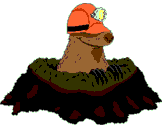 KAS? TAI „JI“ AR „JIS“?   KIEK JŲ?
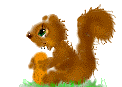 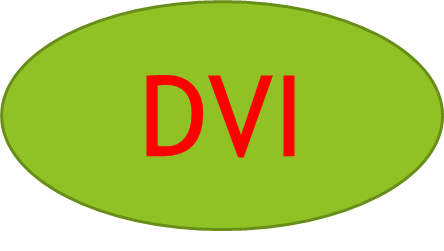 KAS? TAI „JI“ AR „JIS“?  KIEK JŲ?
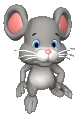 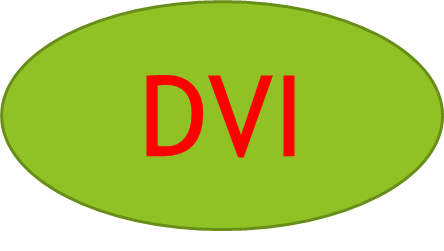 KAS? TAI „JI“ AR „JIS“?  KIEK JŲ?
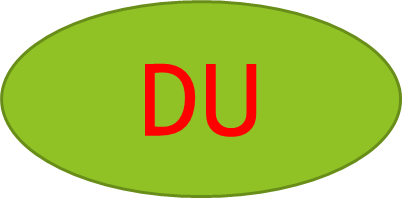 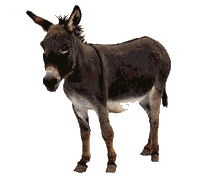 KAS? TAI „JI“ AR „JIS“?  KIEK JŲ?
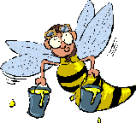 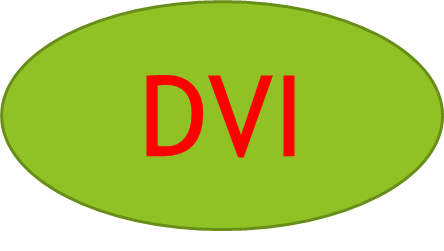 KAS? TAI „JI“ AR „JIS“?  KIEK JŲ?
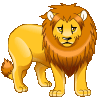 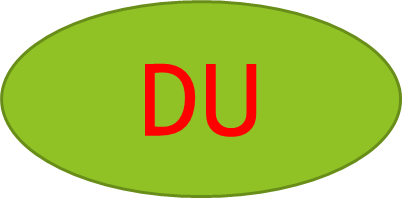 KAS? TAI „JI“ AR „JIS“?  KIEK JŲ?
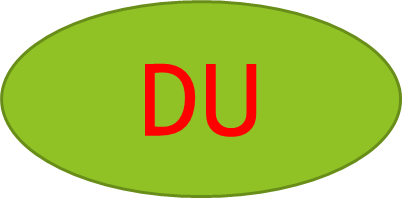 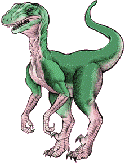 KAS? TAI „JI“ AR „JIS“?  KIEK JŲ?
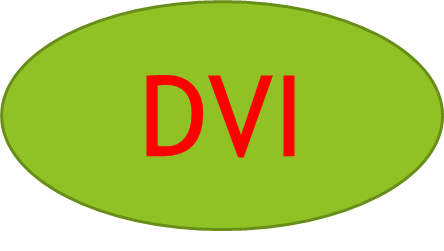 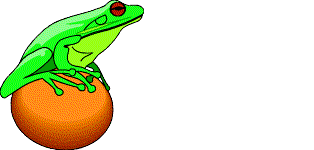 KAS? TAI „JI“ AR „JIS“?  KIEK JŲ?
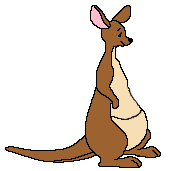 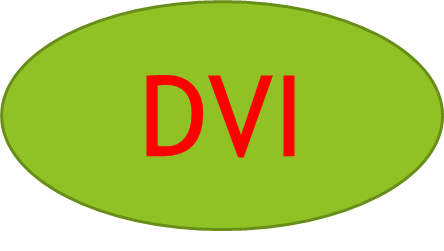 KAS? TAI „JI“ AR „JIS“?  KIEK JŲ?
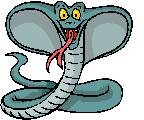 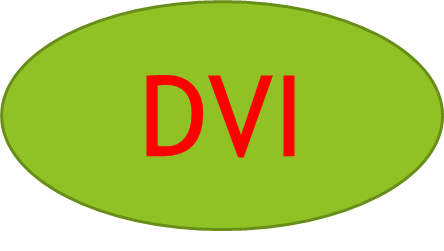 KAS? TAI „JI“ AR „JIS“?  KIEK JŲ?
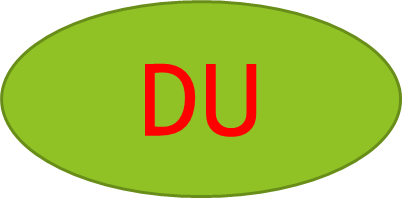 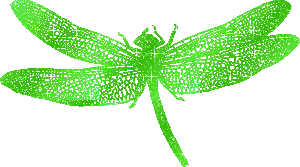 KAS? TAI „JI“ AR „JIS“?  KIEK JŲ?
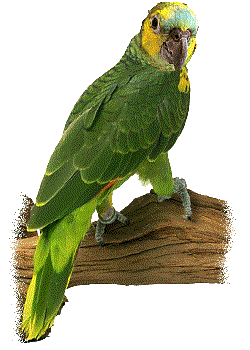 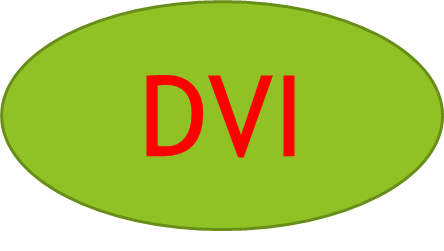 KAS? TAI „JI“ AR „JIS“?  KIEK JŲ?
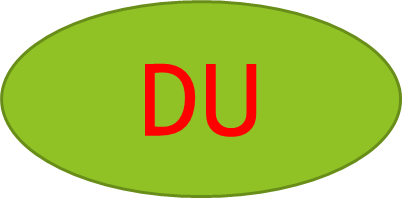 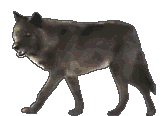